CNIA Annual GeneralMeeting
November 24, 2011
CNIA Executive 2011
Executive Board
President – Eithne Reichert (SK)
President-Elect – Margie Kennedy (NS)
Past President – June Kaminiski (BC)
Director of Communication – June Kaminiski (BC)
Director of Membership – Mary Eileen McPhail (NS)
Director of Education – Cheryl Stephens-Lee (ON)
Treasurer – Robin Carriere (ON)
Director NI2012 – Lynn Nagle (ON)
Jurisdictional Reps
BC – Sue Sepa
AB – Tracy Shaben
SK – Della Stumborg
MB – Heather Wiens
ON – Lynn Tkac
PQ - François-Régis Fréchette
NB - Peggy Corrigan
NS – Nancy McCara 
PEI - Margaret Duffy
NF –  Pat Walsh
NWT - Paul McCaskill
Agenda
Minutes
Business arising from minutes of AGM Oct 2010
Reports
President
Finance
Membership
Education
Communication
Jurisdictional Updates
New Business
Elections
President’s Report
Report of Activities – Eithne Reichert
Arising Business
NI 2012  June 22 -23 Montreal
CNIA Strategy
Standards
Nursing Data Standards 
Standard Collaborative 
Networking
CNIA Conference 2011
Ongoing
Education
Canadian Journal of Nursing Informatics
CNA
Membership
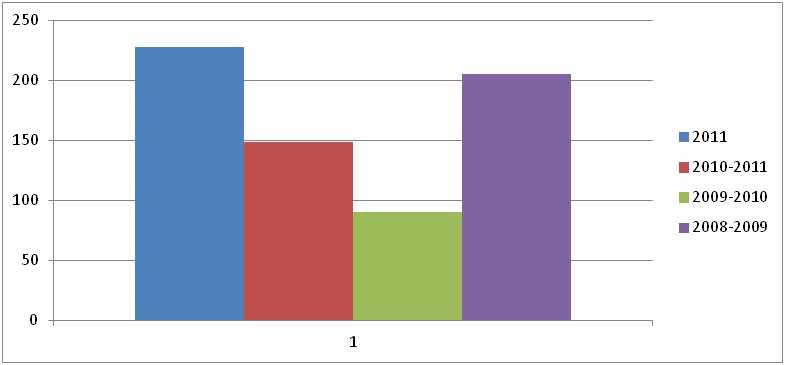 CNIA Vision
Current Mission Statement
To be the voice for Nursing Informatics in Canada
New Vision statement
To be the voice for Nursing Informatics in Canada
CNIA Mission
Current
The mission of the CNIA is to be the voice for Health Informatics in Canada. (or)
To be the voice for Nursing Informatics in Canada.
New
The mission of the CNIA is to enable the improvement of Nursing through the use of evidence-based practice using Nursing Informatics,  Information Technology and Information Management.
Goals 2011-12
Defined Goals
Influence and advance the use of nursing informatics and nursing data standards.
Connect nurses and health professionals from across the country for a purpose of improving best practice.
Support nurses in practice and education by providing resources for the advancement of nursing informatics competencies via training, toolkits, standards and communities of practice. (change management, project management, IT skills, information management skills, business analysis).
Establish best practices in clinical IT and information management
Strategies 2011-12
Increase engagement with and increase value for membership
Increase membership through marketing, communication and alignment with informatics community
Connect with and  support the Provincial NI Groups to leverage work and enthusiasm in the local level
Create a leadership role for CNIA by NI2012
Connectivity and integration for nurses working in the informatics field
Create structures/committees to allow interested work to progress including focus on nursing data standards.  
Roles and responsibilities of the Board be empowered to Lead
Key Projects
Increase engagement & value for membership by Fall 2011
Increase membership by Fall 2011 AGM
Create structures to progress work
Provide opportunities for connectivity & sharing for NI
Treasurer Report
Treasurer’s Report
Membership Report
Education Report
Communication
Projects
Jurisdictional Updates
BC - Sue Sepa
Alberta – Tracy Shaben 
Saskatchewan – Della Stumborg
Manitoba – Heather Wiens
Ontario – Lynn Tkac
Quebec – François-Régis Fréchette
New Brunswick – Peggy Corrigan
Nova Scotia – Nancy McCara
Newfoundland – Pat Walsh
PEI – Margaret Duffy
NWT -  Paul McCaskill
New Business
2011 – Elections
Board
Transition of authority
CNIA Executive 2012
New Executive Management Board
President – Margie Kennedy (NS)
President-Elect – Pat Rothney (MB)
Past President – Eithne Reichert (SK)
Treasurer – Tracy Shaben(AB)
Director of Communication – June Kaminiski (BC)
Director of Education – Cheryl Stephens-Lee (ON)
Director of Membership –